Figure 6. Distance-corrected functional connectivity. Distance-corrected frequency-selective FC within the left ...
Cereb Cortex, Volume 26, Issue 1, January 2016, Pages 211–224, https://doi.org/10.1093/cercor/bhu193
The content of this slide may be subject to copyright: please see the slide notes for details.
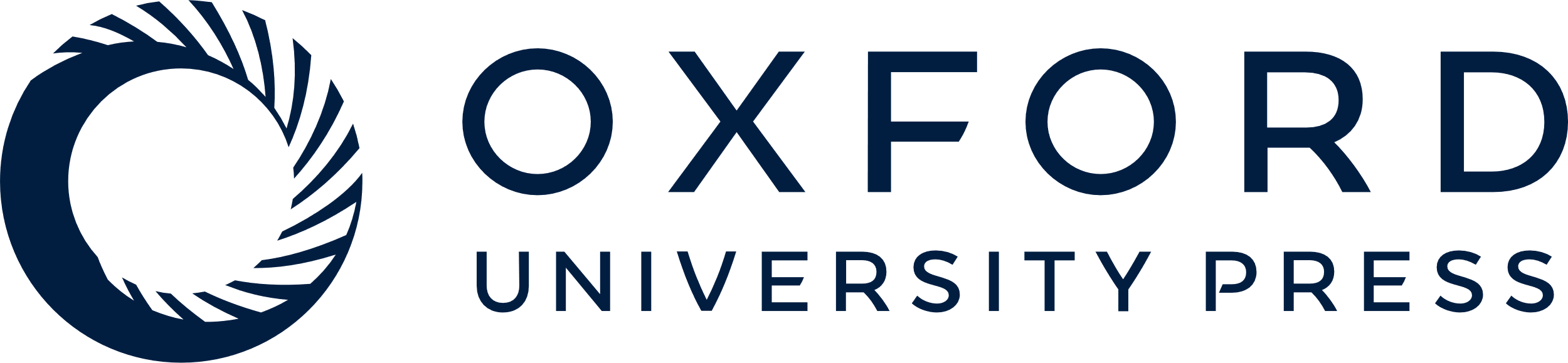 [Speaker Notes: Figure 6. Distance-corrected functional connectivity. Distance-corrected frequency-selective FC within the left hemisphere (L–L), within the right hemisphere (R–R) and between the hemispheres (L–R) is plotted in the same format as in Figure 3. The distance effect is corrected by subtracting the FC predicted by the distance in the gray matter from the original FC. The pattern of corrected results is similar to the principal effects shown in Figure 3.


Unless provided in the caption above, the following copyright applies to the content of this slide: © The Author 2014. Published by Oxford University Press. All rights reserved. For Permissions, please e-mail: journals.permissions@oup.com]